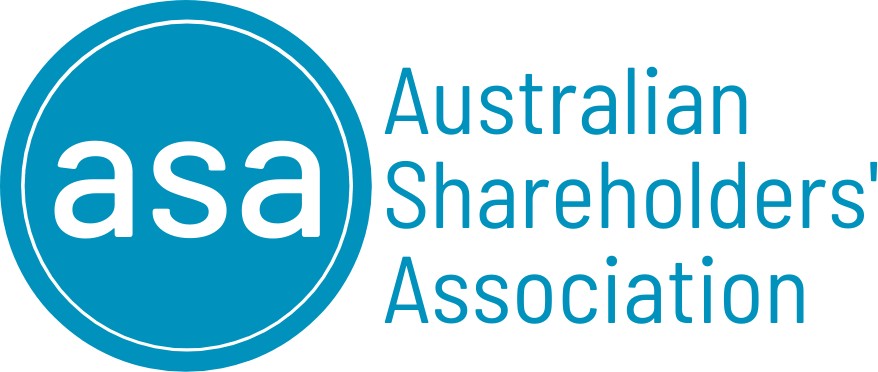 To be the leading independent voice and community for Australian retail investors.
Vision
Purpose
To educate, connect, and advocate for a better investment environment.
Pillars

Pathways
People and culture
Financial stability
Enablers
Operational excellence
Volunteer community
Values
Courage	Respect	Integrity	Accountability	Supportiveness
1